CARNEVALE
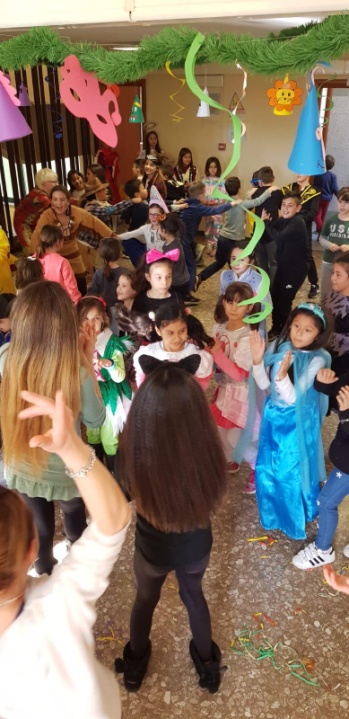 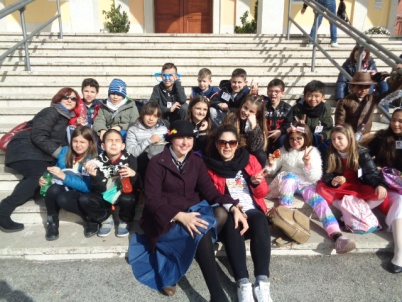 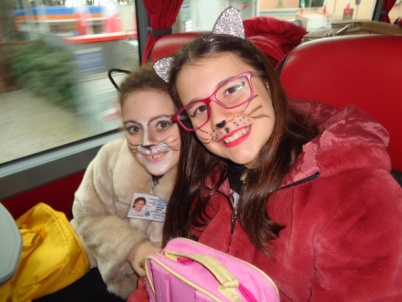 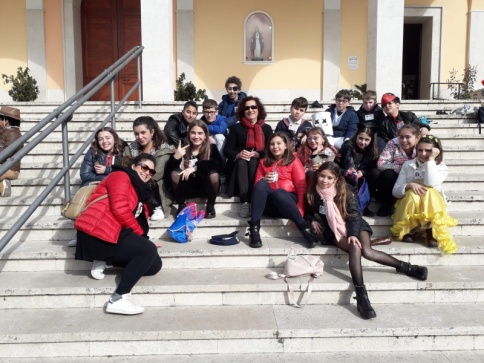 Il quattro marzo, tutta la Scuola Cornelia ha festeggiato il carnevale  andando al Teatro San Raffaele per assistere alla fiaba:
 “ Cappuccetto Rosso” .
1
Lo spettacolo è stato divertentissimo, grazie anche all’inserimento di tante canzoni che hanno coinvolto in allegri cori grandi e piccini. La fiaba di Cappuccetto Rosso  è stata rivisitata in chiave moderna con un lupo pasticcione che non ne azzecca una, un cacciatore vegetariano che spara soltanto ai funghi e una super nonna che ribalta la situazione catturando l’incauto quadrupede. L’immancabile lieto fine vedrà Cappuccetto Rosso che riabbraccia la mamma e il lupo che, in cambio della libertà, rinuncerà a divorare le pecore e si  accontenterà di un bel pezzo di formaggio.
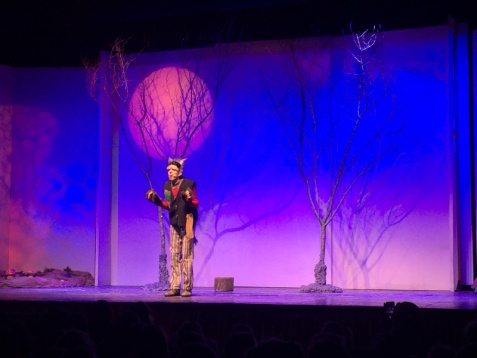 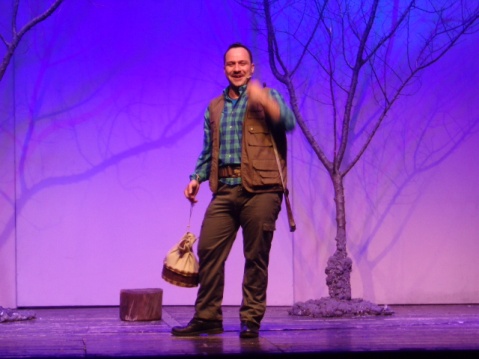 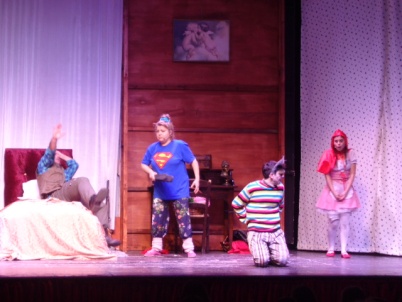 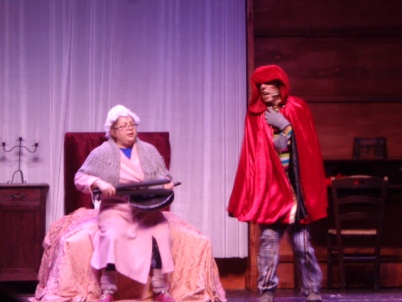 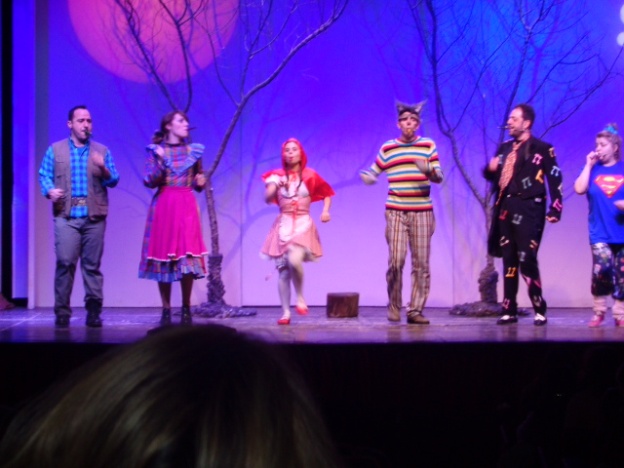